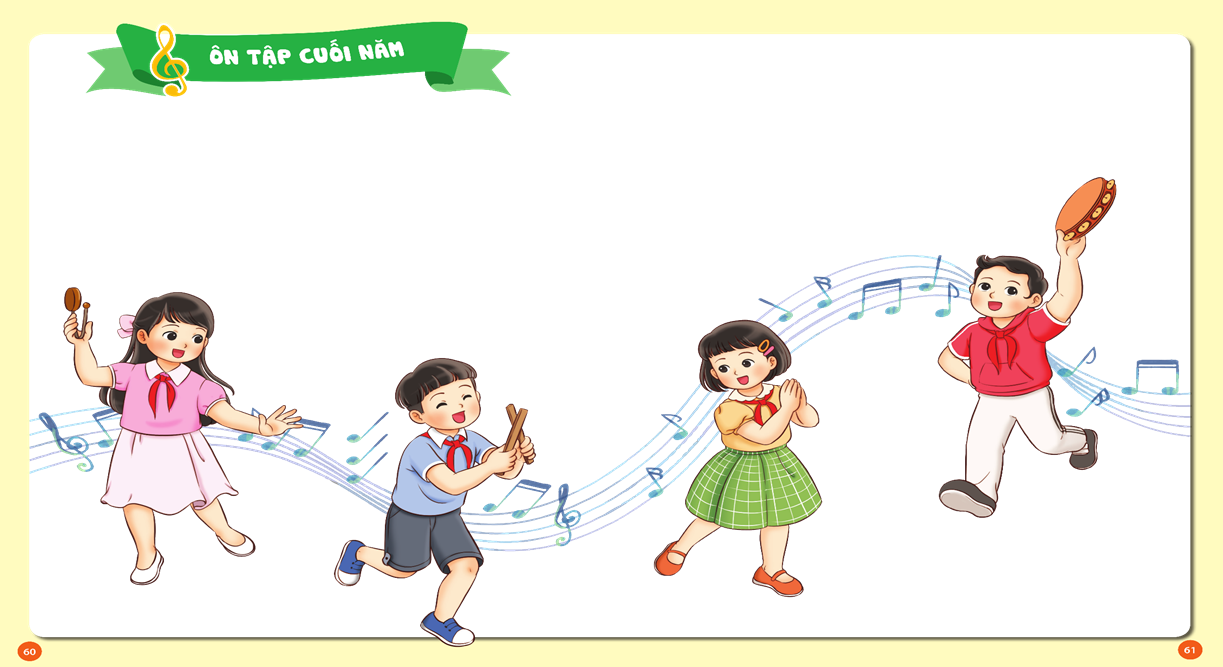 Chuẩn bị đồ dùng học tập
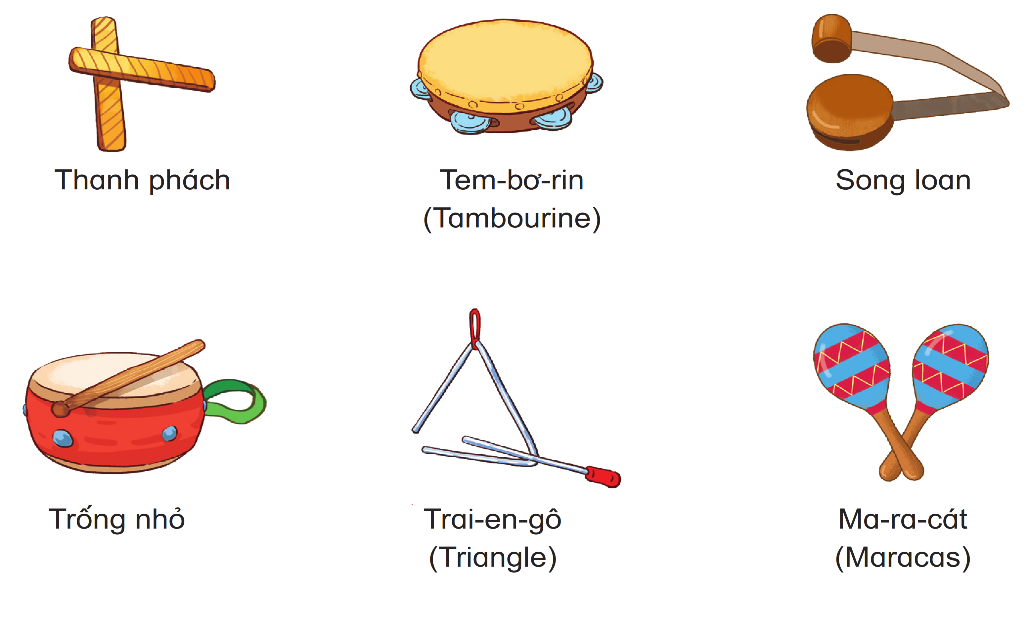 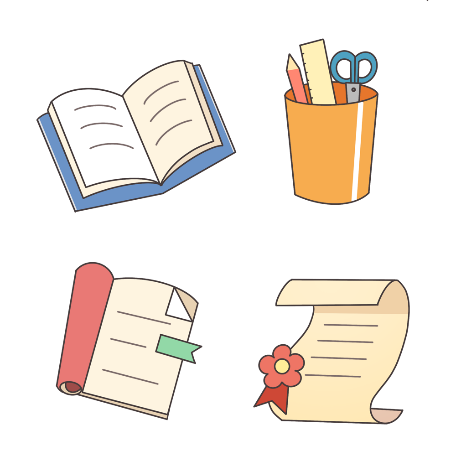 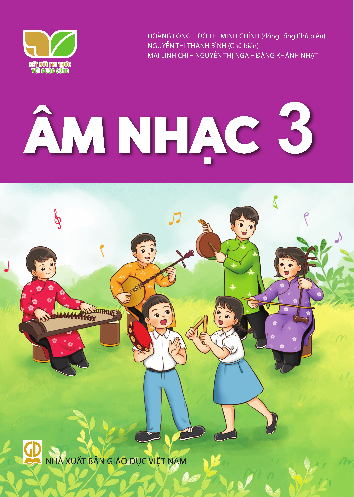 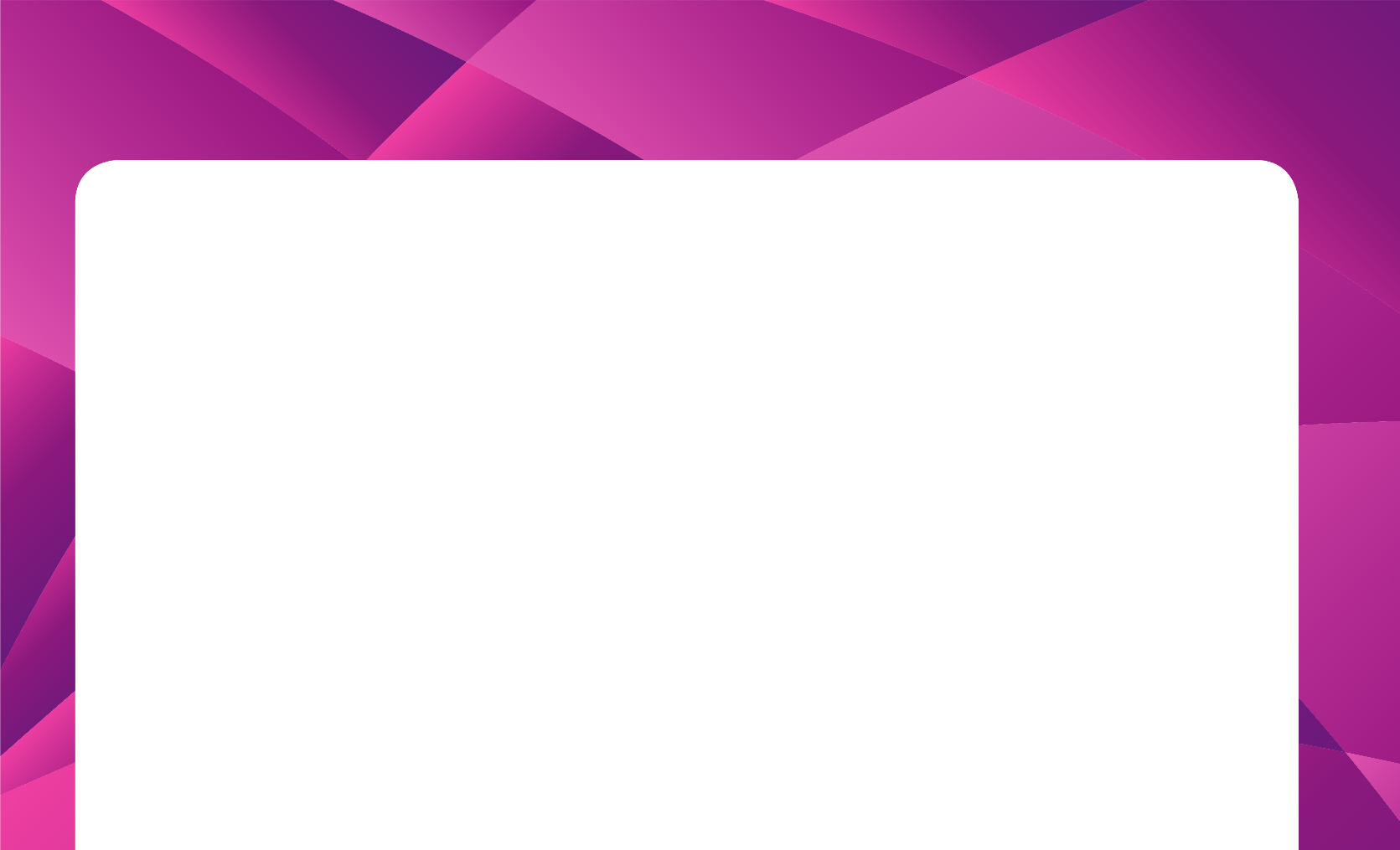 Hoạt động mở đầu
Quan sát và nhận ra kí hiệu bàn tay mới
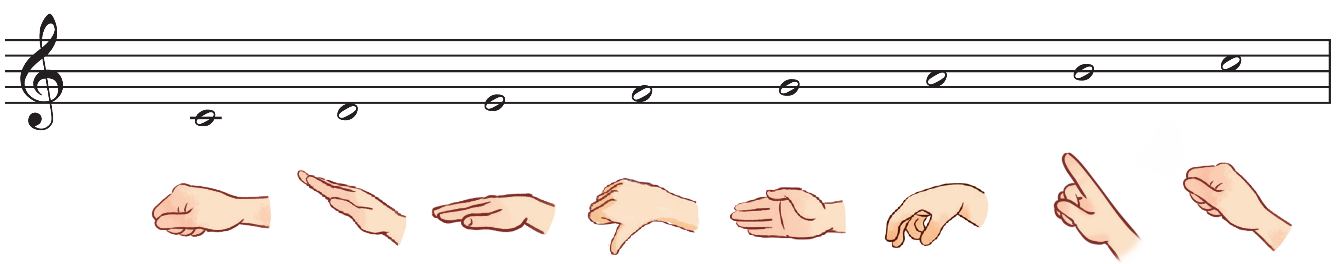 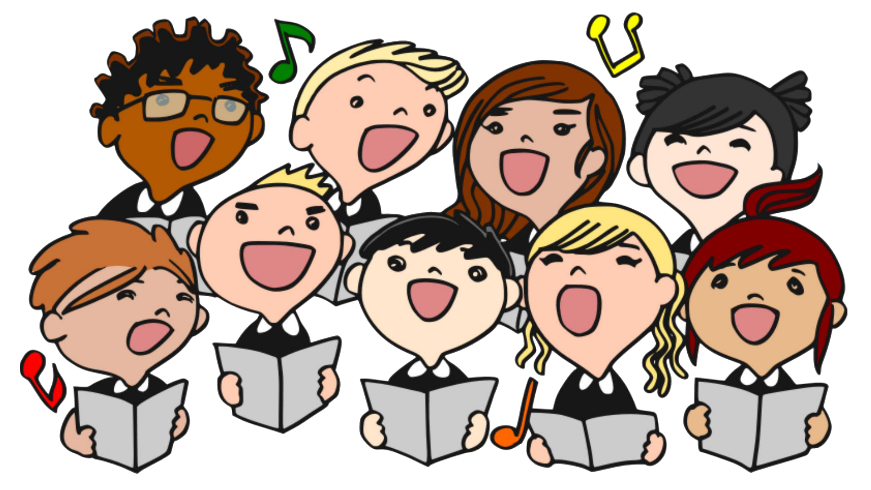 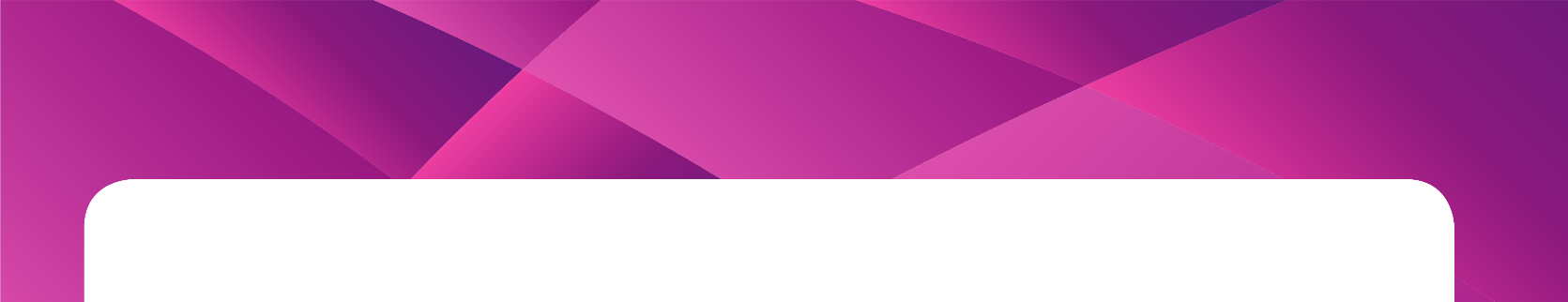 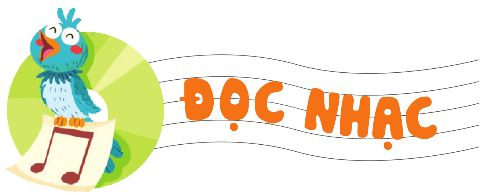 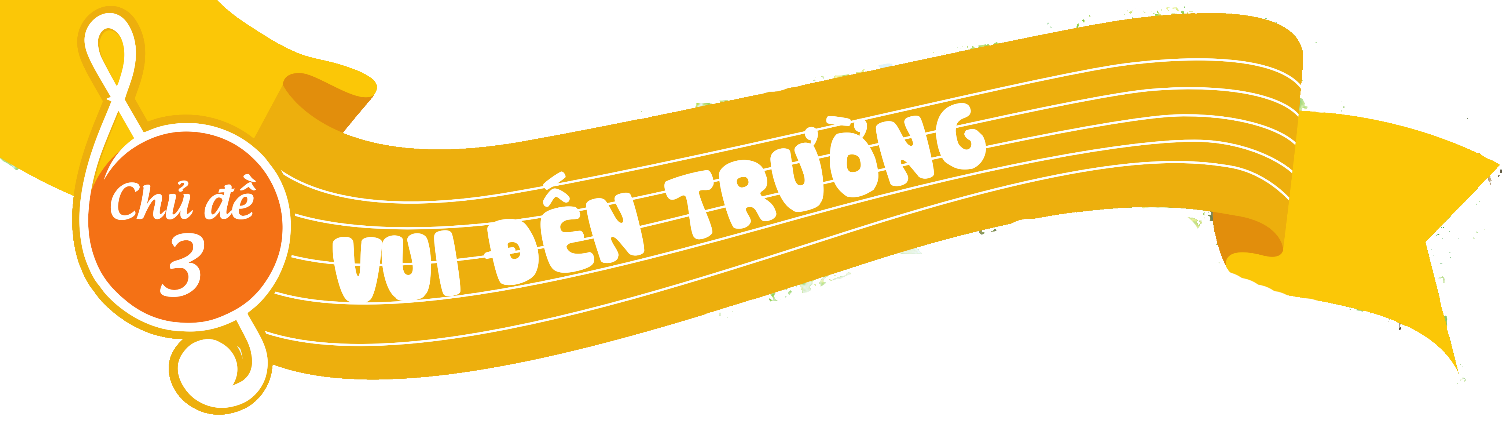 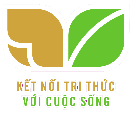 TIẾT 10
ĐỌC NHẠC BÀI SỐ 2
ÔN TẬP BÀI HÁT VUI ĐẾN TRƯỜNG
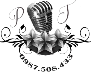 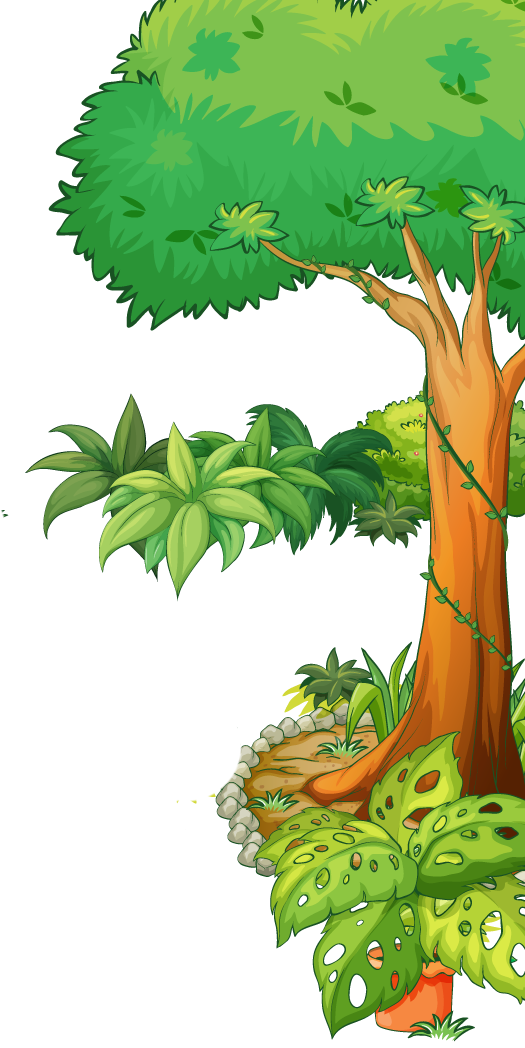 NỘI DUNG ÔN TẬP BÀI HÁT VUI ĐẾN TRƯỜNG
Hoạt động thực hành luyện tập
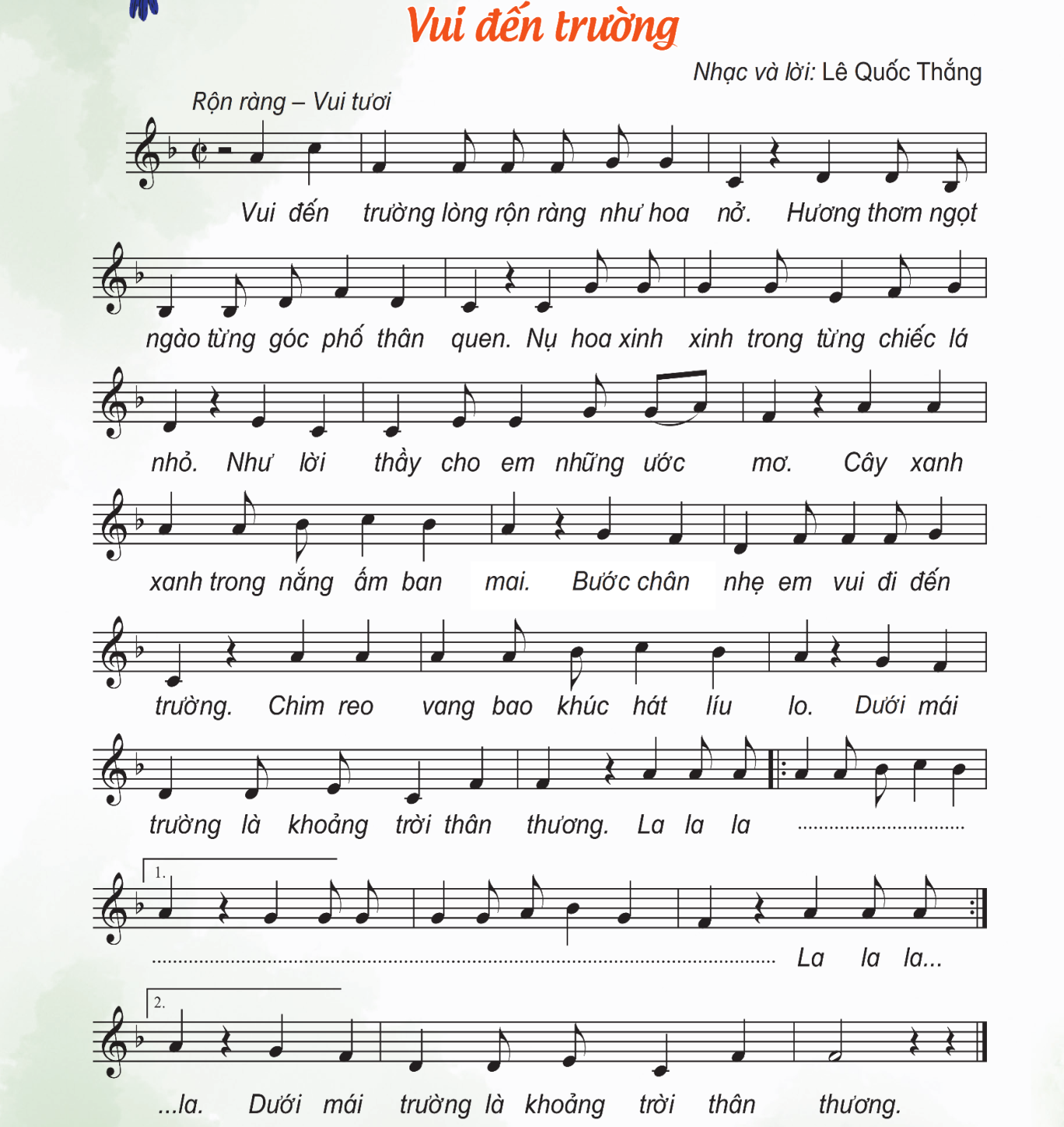 Ôn hát các hình thức
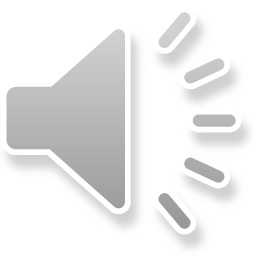 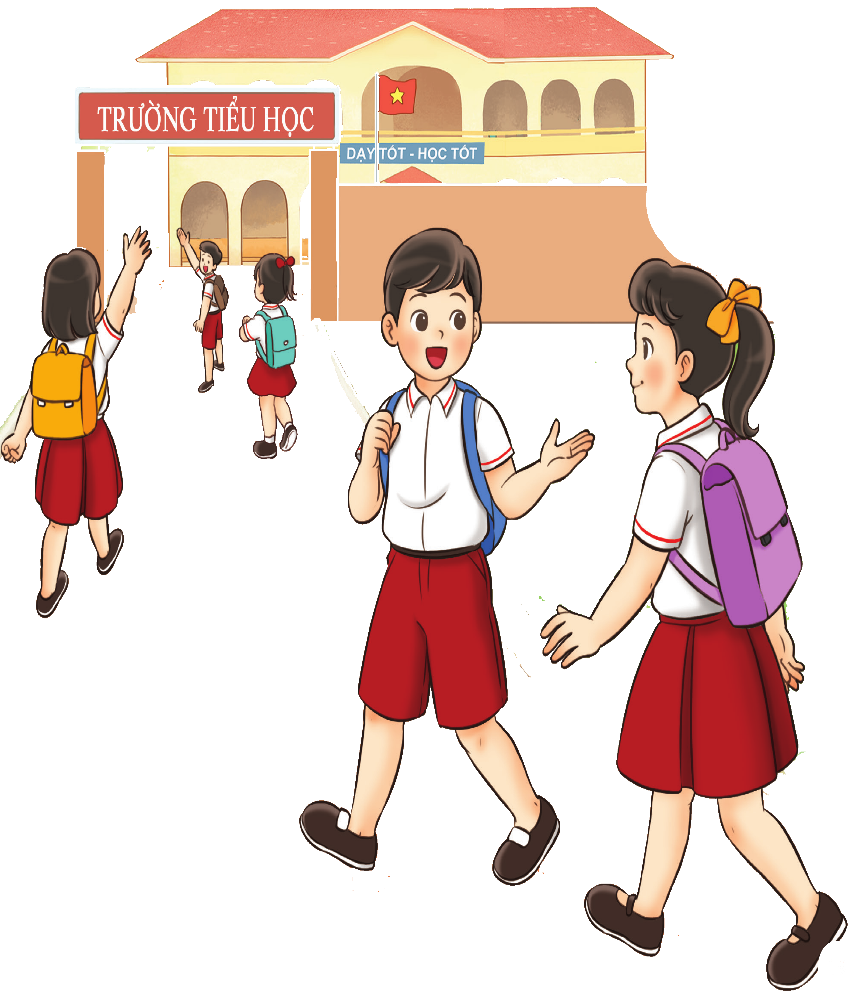 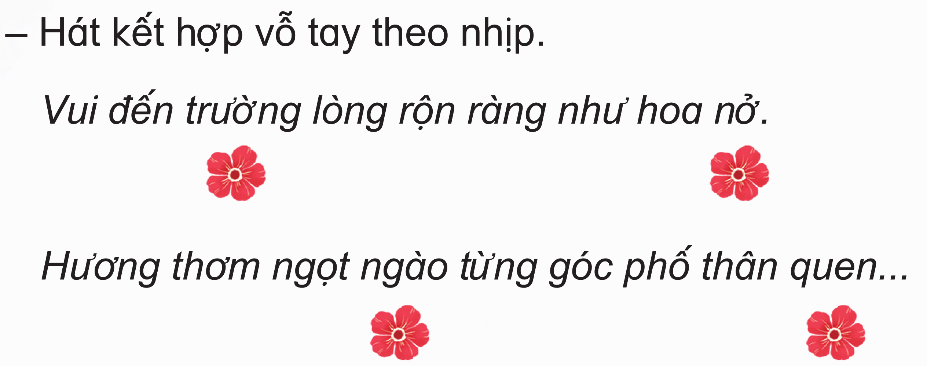 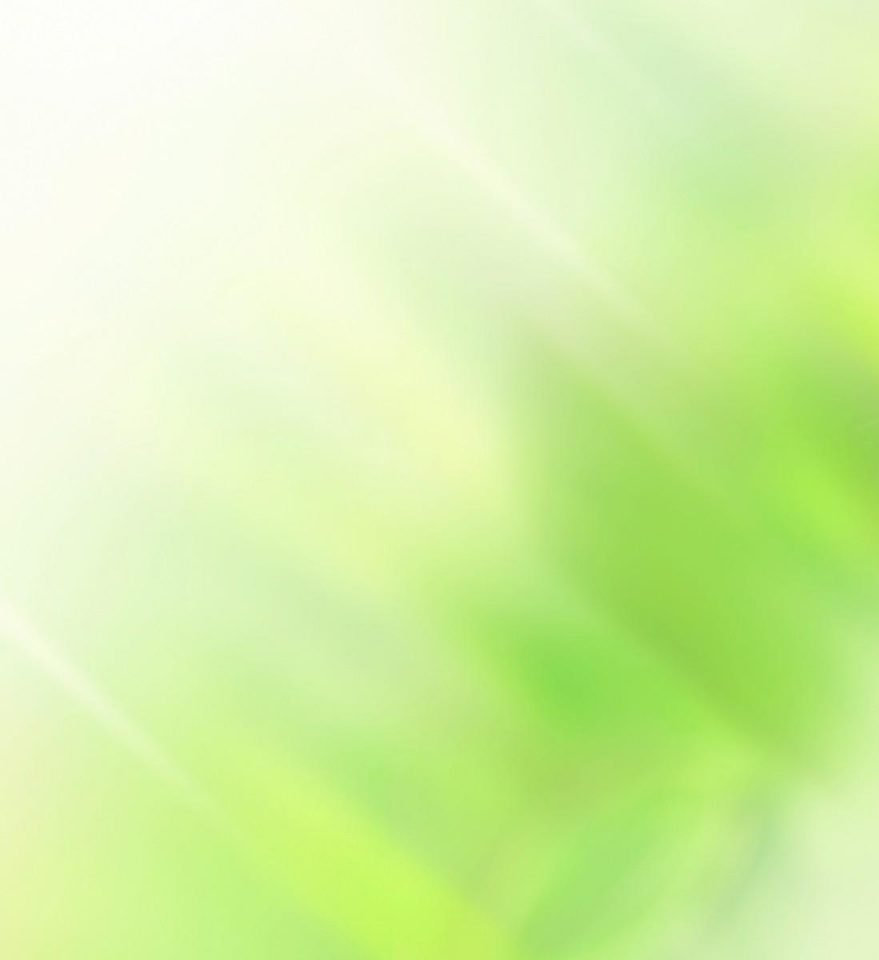 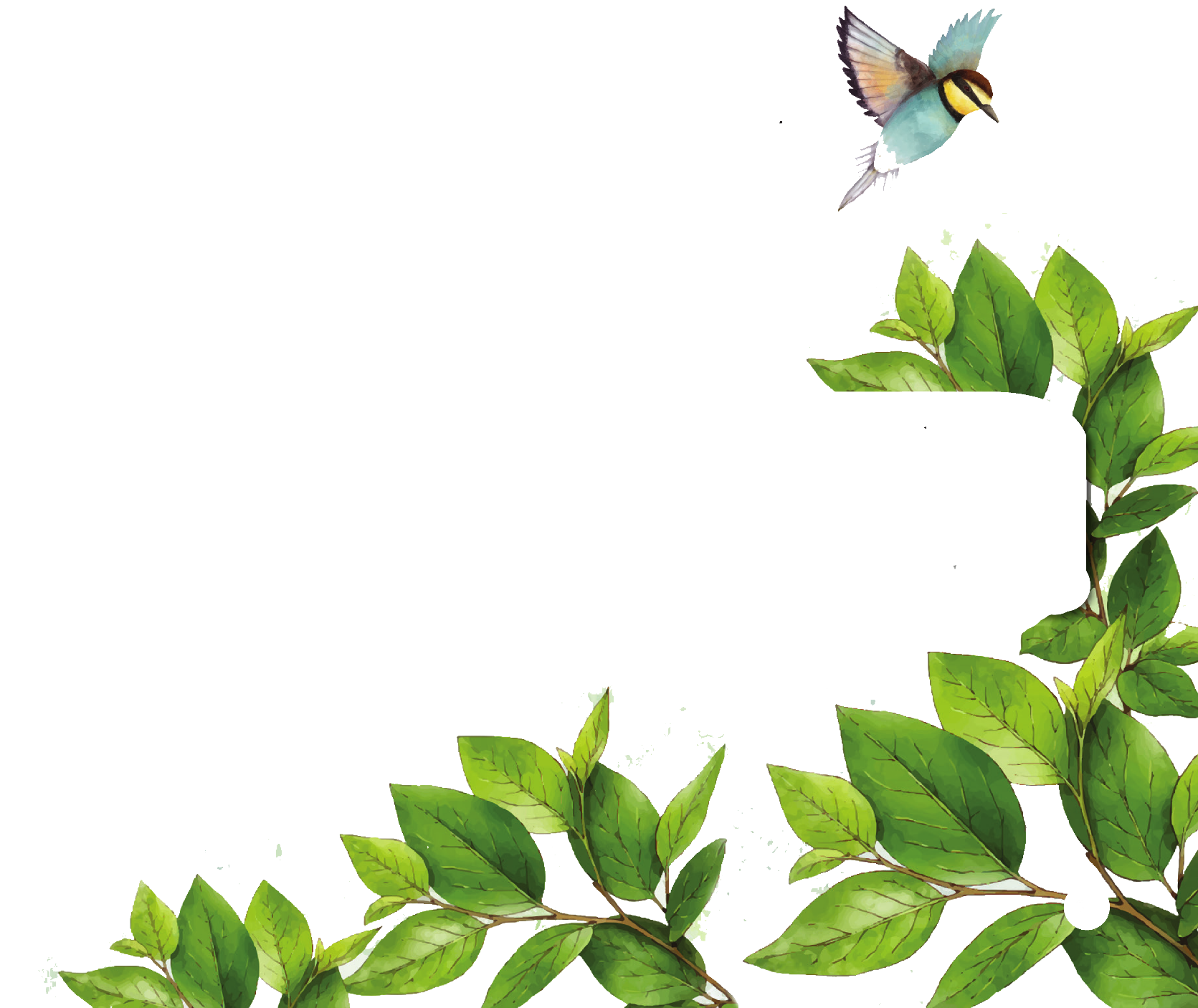 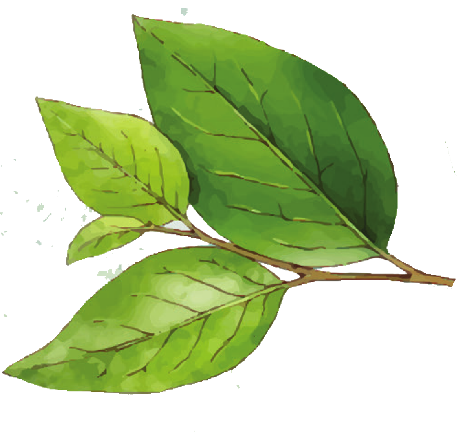 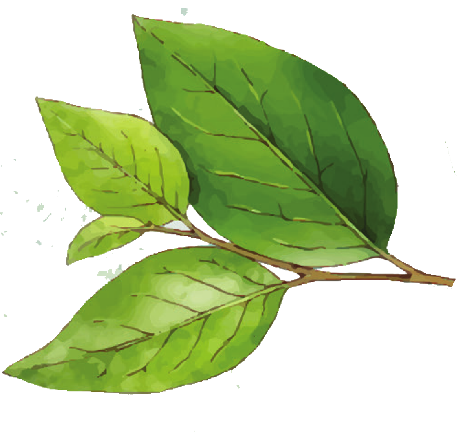 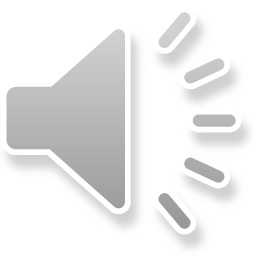 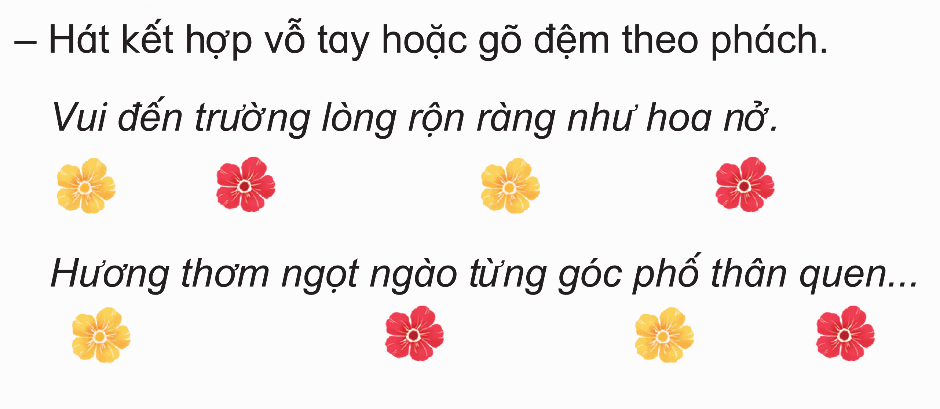 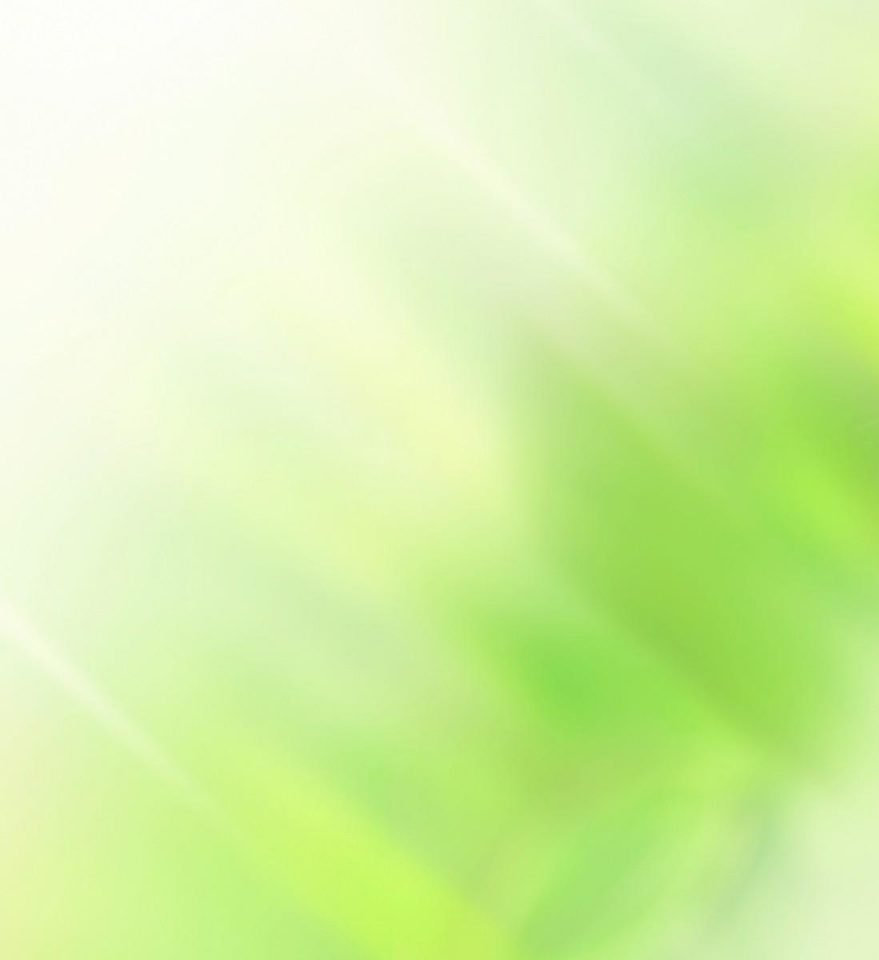 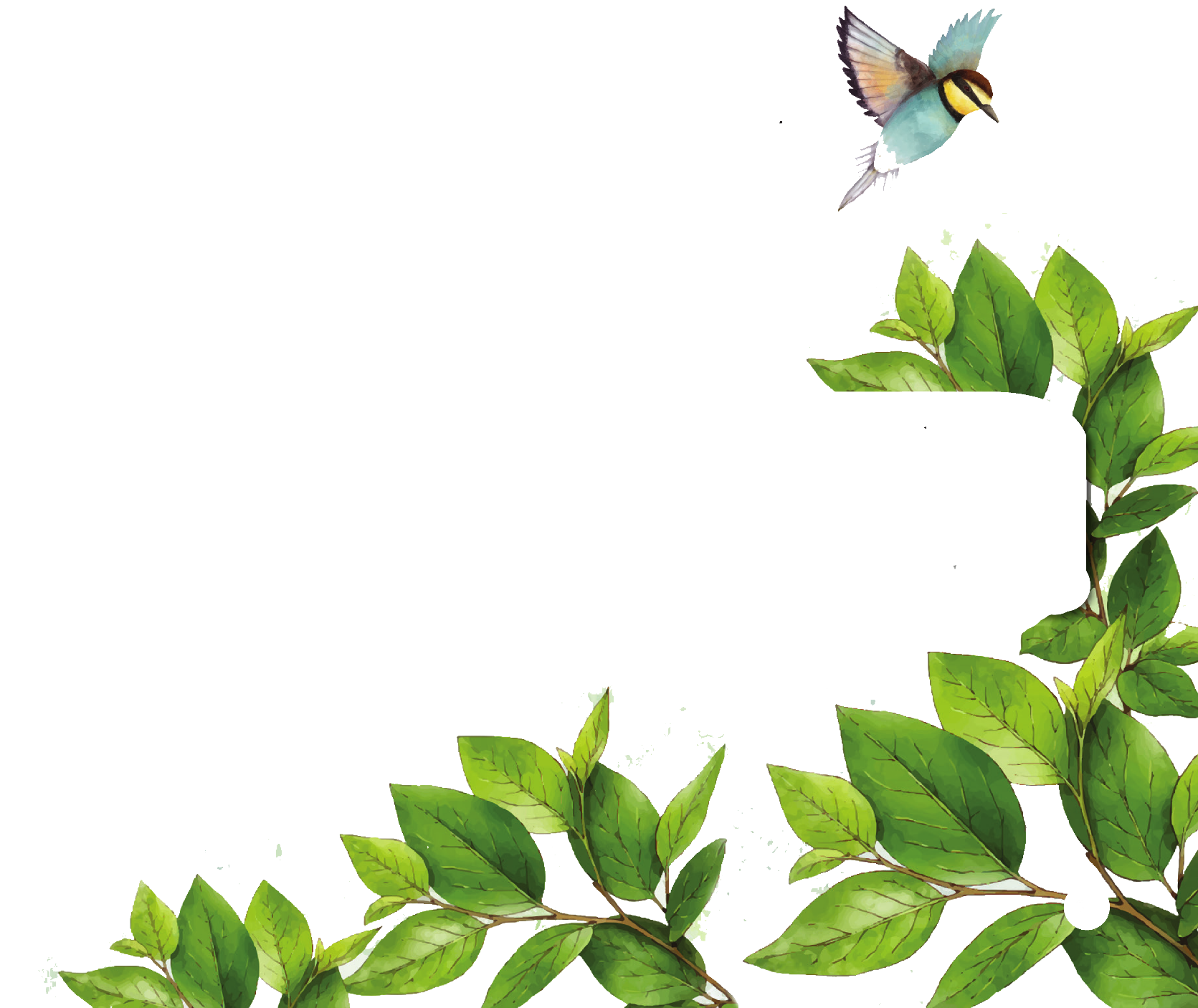 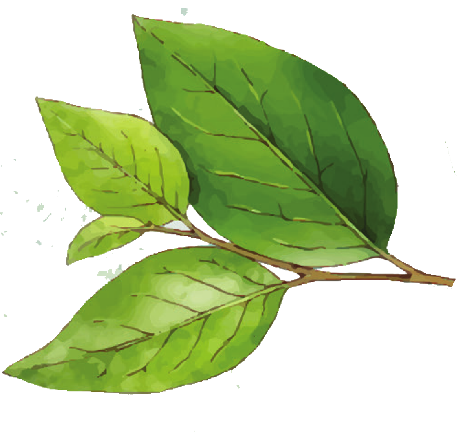 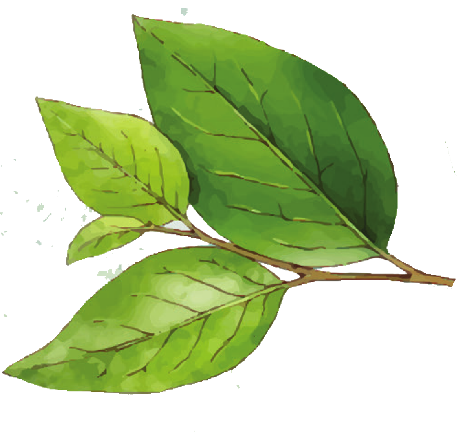 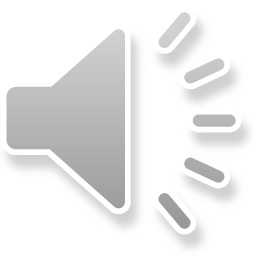 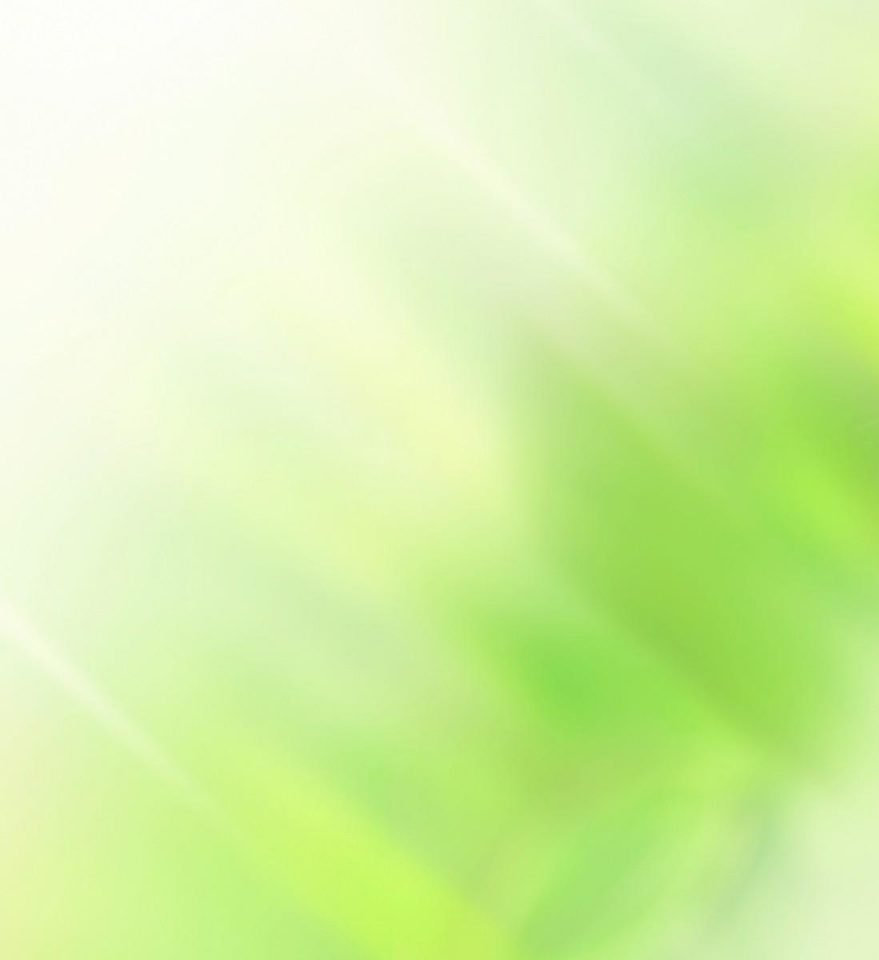 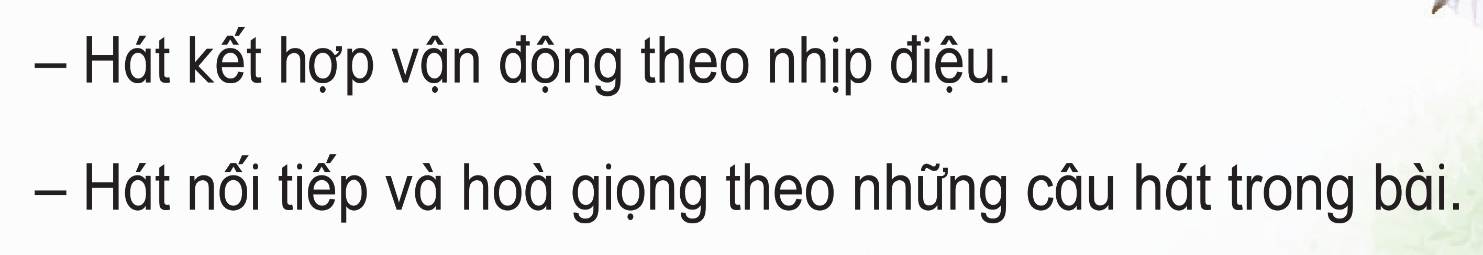 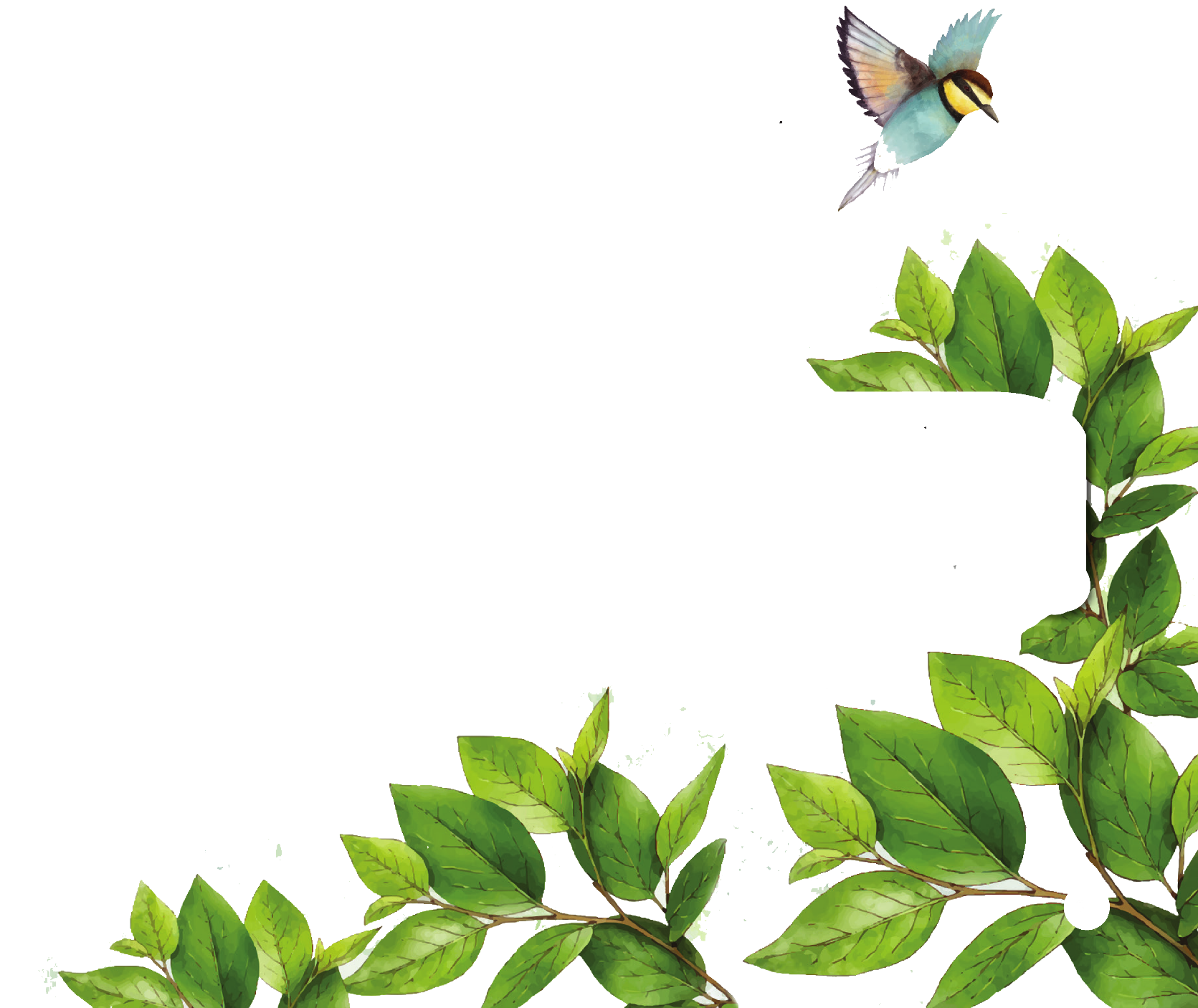 (Nhóm 1 hát câu 1,3 nhóm 2 hát câu 2,4 cả 2 nhóm hát câu 5,6)
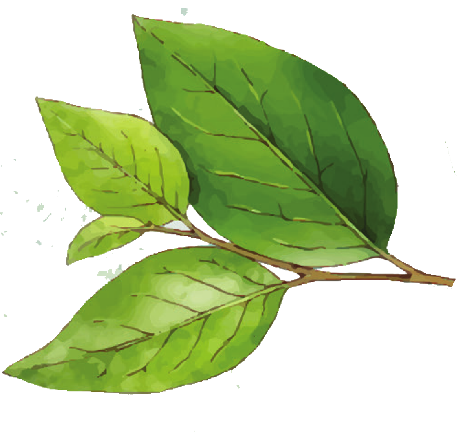 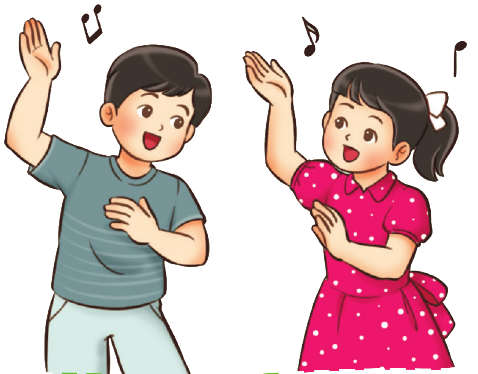 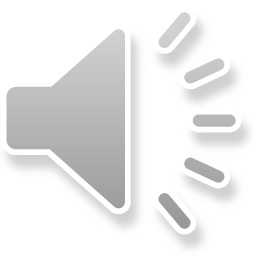 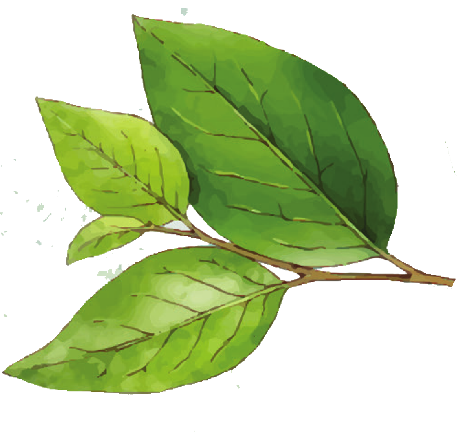 Chúa quý thầy cô mạnh khỏe
Các em học sinh chăm ngoan học giỏi
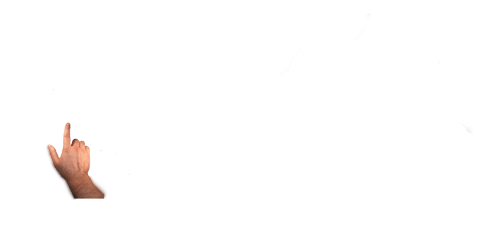 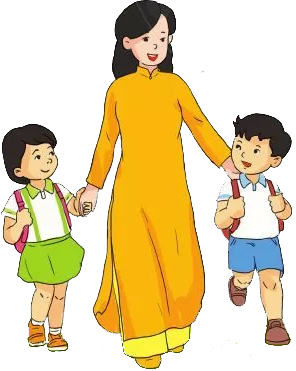 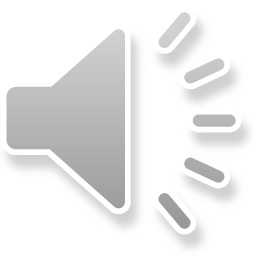 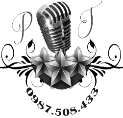